LOGO
Insert the Subtitle of Your Presentation.
Colored circle PPT Template
Reporter:freeppt7.com.     Time:2030.12.12
https://www.freeppt7.com.
1
2
3
Title text presets.
Title text presets.
Title text presets.
Title text presets.
Title text presets.
This section.
Displayed as a literal layout.
This section.
Displayed as a literal layout.
This section.
Displayed as a literal layout.
This section.
Displayed as a literal layout.
This section.
Displayed as a literal layout.
4
5
6
Title text presets.
This section.
Displayed as a literal layout.
Click to enter the title text
01
02
03
Keywords.
Title text presets.
Title text presets.
Title text presets.
Title text presets.
This section is displayed as a typography location (subject fonts are recommended)If you want to change, adjust it under the (format shape) menu (text options).
Keywords.
Keywords.
Keywords.
Click to enter the title text
"
Today is very short, but today is very important, beautiful today, not only can turn yesterday's glory into tomorrow's glory, but also can turn yesterday's failure into tomorrow's success.
Title text presets.
Title text presets.
Click to enter the title text.
Please enter text text text, please enter text text please enter text text please enter text text please enter text text text. Please enter text text text, please enter text text please enter text text please enter text text please enter text text text.
01。
02。
03。
04。
The title text.
The title text.
The title text.
The title text.
Please enter the text text, please enter the text text.
Please enter the text text, please enter the text text.
Please enter the text text, please enter the text text.
Please enter the text text, please enter the text text.
Click to enter the title text.
01
02
03
Keywords.
Title text presets.
Title text presets.
Title text presets.
Title text presets.
This section is displayed as a typography location (subject fonts are recommended)If you want to change, adjust it under the (format shape) menu (text options).
Keywords.
Keywords.
Keywords.
Click to enter the title text.
Please enter the title text.
Title text presets.
Title text presets.
Title text presets.
Please enter text text please enter text text please enter text text please enter text text please enter text text please enter the text text please enter the text text.
Please enter the text text of this text.
This section is displayed as a text layout. (It is recommended to use theme font)
This section is displayed as a text layout. (It is recommended to use theme font)
This section is displayed as a text layout. (It is recommended to use theme font)
"
Click to enter the title text.
Please enter the title text.
Please enter the title text.
Please enter the title text.
Please enter text text please enter text text please enter text text please enter text please enter text text please enter text text.
Please enter text text please enter text text please enter text text please enter text please enter text text please enter text text.
Please enter text text please enter text text please enter text text please enter text please enter text text please enter text text.
Click to enter the title text.
The title text is added.
Users can present on a projector or computer, or they can print a presentation and make it into film for application to a wider range of areas. Use.Microsoft Office PowerPoint.Not only can you create presentations, you can also hold face-to-face meetings, remote meetings, or present presentations to your audience on the Internet.
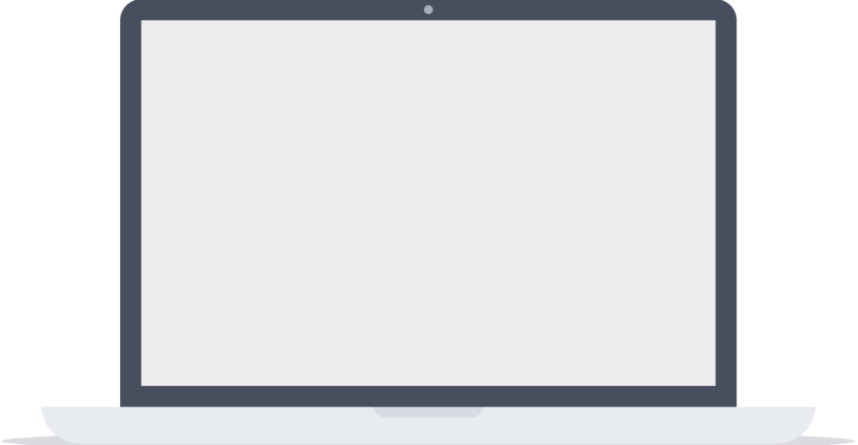 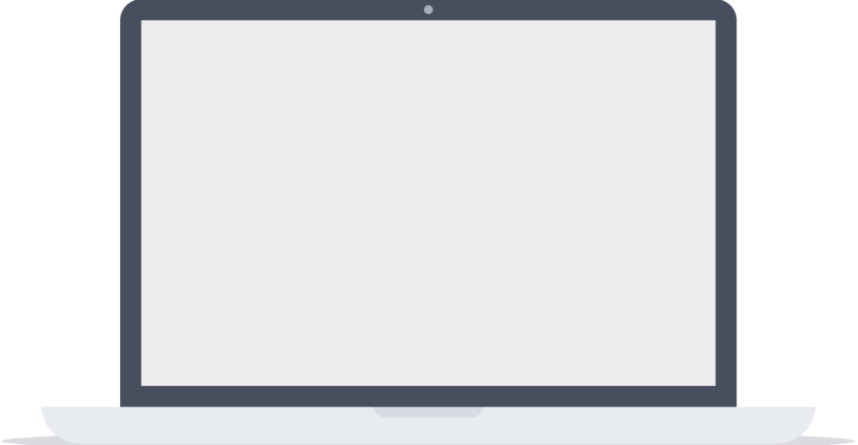 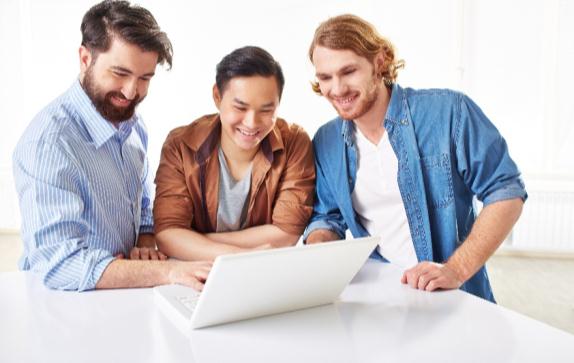 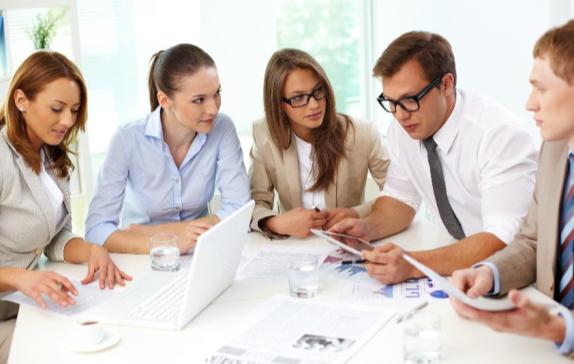 Click to enter the title text.
The title text is added.
Users can present on a projector or computer, or they can print a presentation and make it into film for application to a wider range of areas.
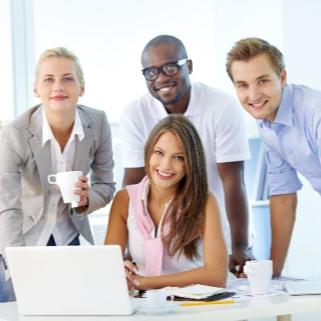 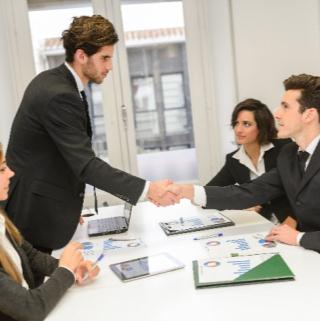 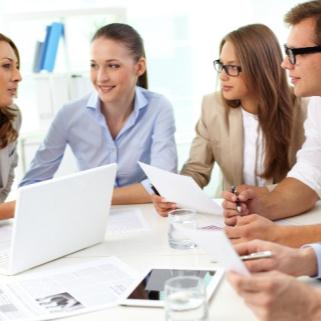 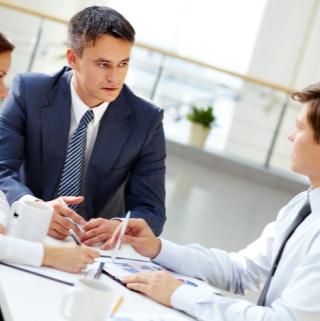 The title text is added.
The title text is added.
The title text is added.
The title text is added.
The title text is added.
The title text is added.
The title text is added.
The title text is added.
The title text is added.
The title text is added.
The title text is added.
The title text is added.
Click to enter the title text.
The title text is added.
The title text is added.
The title text is added.
The title text is added.
Users can present on a projector or computer or print a presentation into film for application to a wider range of areas.
Users can present on a projector or computer or print a presentation into film for application to a wider range of areas.
Users can present on a projector or computer or print a presentation into film for application to a wider range of areas.
Users can present on a projector or computer or print a presentation into film for application to a wider range of areas.
PART 01.
PART 02.
PART 04.
PART 03.
Click to enter the title text
Text is added.
Text is added.
Text is added.
Users can present on a projector or computer.
Users can present on a projector or computer.
Users can present on a projector or computer.
Click to enter the title text.
The title text is added.
Users can present on a projector or computer, or they can print a presentation and make it into film for application to a wider range of areas. Use.Microsoft Office PowerPoint.Not only can you create presentations, you can also hold face-to-face meetings, remote meetings, or present presentations to your audience on the Internet.
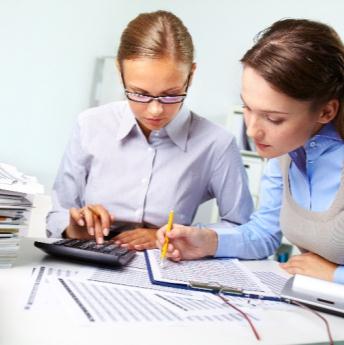 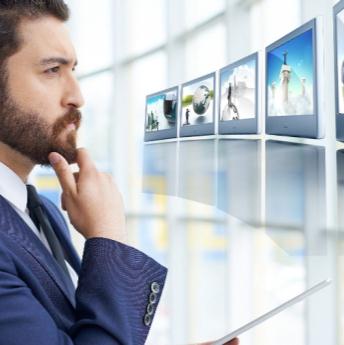 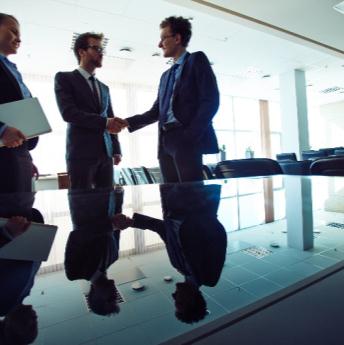 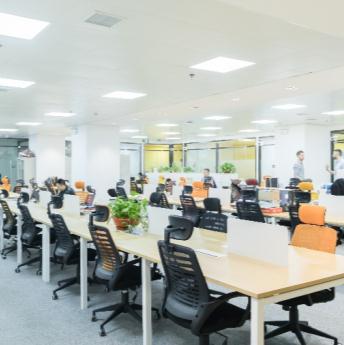 PART 01.
PART 02.
PART 03.
PART 04.
Click to enter the title text
Text is added.
Text is added.
Text is added.
Text is added.
Users can present on a projector or computer or print out a presentation.
Users can present on a projector or computer or print out a presentation.
Users can present on a projector or computer or print out a presentation.
Users can present on a projector or computer or print out a presentation.
PART 01
PART 02
PART 03
PART 04
Click to enter the title text.
The title text is added.
Users can present on a projector or computer, or they can print a presentation and make it into film for application to a wider range of areas. Use.Microsoft Office PowerPoint.Not only can you create presentations, you can also hold face-to-face meetings, remote meetings, or present presentations to your audience on the Internet.
Keywords.
Keywords.
Keywords.
Keywords.
Keywords.
Click to enter the title text.
Users can present on a projector or computer or print a presentation into film.
Users can present on a projector or computer or print a presentation into film.
PART01.
PART03.
OUR BEGINNINGS.
OUR BEGINNINGS.
Users can present on a projector or computer or print a presentation into film.
Users can present on a projector or computer or print a presentation into film.
PART02.
PART04.
OUR BEGINNINGS.
OUR BEGINNINGS.
Click to enter the title text.
Users can present on a projector or computer or print a presentation into film.
PART05.
PART07.
OUR BEGINNINGS.
OUR BEGINNINGS.
Users can present on a projector or computer or print a presentation into film.
Users can present on a projector or computer or print a presentation into film.
PART06.
OUR BEGINNINGS.
Click to enter the title text.
The title text is added.
The title text is added.
The title text is added.
The title text is added.
Users can present on a projector or computer or print a presentation into film for application to a wider range of areas.
Users can present on a projector or computer or print a presentation into film for application to a wider range of areas.
Users can present on a projector or computer or print a presentation into film for application to a wider range of areas.
Users can present on a projector or computer or print a presentation into film for application to a wider range of areas.
Click to enter the title text.
The title text is added.
The title text is added.
The title text is added.
Users can present on a projector or computer, or they can print out the presentation.
Users can present on a projector or computer, or they can print out the presentation.
Users can present on a projector or computer, or they can print out the presentation.
Click to enter the title text
The title text is added.
The title text is added.
The title text is added.
Users can present on a projector or computer, or they can print out the presentation.
Users can present on a projector or computer, or they can print out the presentation.
Users can present on a projector or computer, or they can print out the presentation.
Click to enter the title text.
The title text is added.
The title text is added.
The title text is added.
The title text is added.
Users can present on a projector or computer or print a presentation into film for application to a wider range of areas.
Users can present on a projector or computer or print a presentation into film for application to a wider range of areas.
Users can present on a projector or computer or print a presentation into film for application to a wider range of areas.
Users can present on a projector or computer or print a presentation into film for application to a wider range of areas.
70
90
50
30
Click to enter the title text.
The title text is added.
Users can present on a projector or computer, or they can print a presentation and make it into film for application to a wider range of areas.
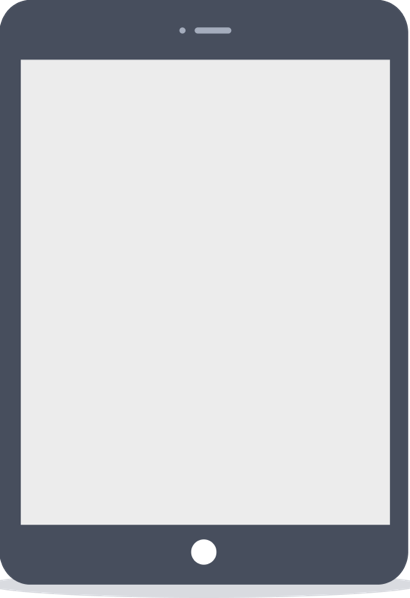 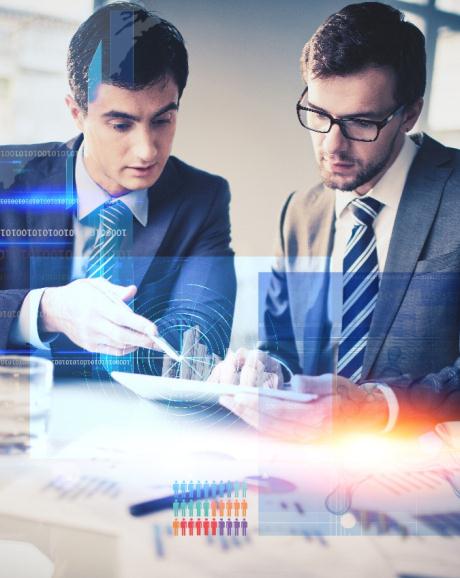 The title text.
65%
The title text.
85%
The title text.
74%
THANKS